Warm Up
Choose ONE argument below and write at least 5 sentences.
Who’s the better basketball player—Kobe or LeBron? Why do you think that?
Who’s the better musical artist—Beyoncé or Rihanna? Why do you think that?
Who’s the better golfer—Rory McIlory or Jordan Speith?
What’s the better phone-iPhone 6 or Samsung Galaxy? Why do you think that?
What’s the better college football team—Alabama or Oregon?
Textual Evidence
Doesn’t matter WHAT your claim is, it matters how you JUSTIFY it.
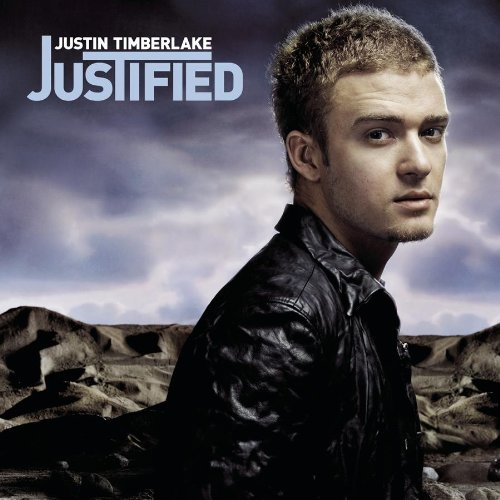 Evidence
Legally  Blonde clip
https://www.youtube.com/watch?v=_I_GYgGjxFM

(start at 2:45)
R. A. G. E.
R- Restate the question.
A-Answer the question.
G-Give evidence.
In the text….    						
The text states…
According to the passage…
One example from the text…
The author states...
E- Explain evidence. 
This shows…
This demonstrates…
These details prove....
The telephone rang.  I picked it up, and the voice said, “Block party tonight.” Right then, I knew summer had arrived in North Dakota.
	I’ll tell you, there is nobody who enjoys summer more than North Dakotans, possibly because it takes such a long time getting here.  We emerged from our cocoons blinking into the sun and ready to go.  We take to summer the way a duck takes to water.  We flock to the parks & the swimming pools & the golf courses & the hiking trails & the lakes.  You ask a dozen North Dakotans what summer means to them, and you will get a dozen different answers.  

What is one thing that the reader can infer about block parties in North Dakota?
R- Restate the question
A-Answer the question
The reader can infer that in North Dakota, block parties happen during the summer.
G- Give evidence.
In the text, the author states, “Right then, I knew summer had arrived in North Dakota” in response to a phone call announcing a block party.
E- Explain evidence.
This shows that in North Dakota, block parties signal the start of summer.
What can readers infer about block parties in North Dakota?
Readers can infer that in North Dakota, block parties happen during the summer. In the text, the author states, “Right then, I knew that summer had arrived,” in response to a phone call announcing a block party. This shows that in North Dakota, block parties signal the start of summer.
My Papa’s Waltz
By Theodore Roethke

The whiskey on your breath
Could make a small boy dizzy;
But I hung on like death:
Such waltzing was not easy.

We romped until the pans
Slid from the kitchen shelf;
My mother’s countenance
Could not unfrown itself.


The hand that held my wrist
Was battered on one knuckle;
At every step you missed,
My right ear scraped a buckle.

You beat time on my head
With a palm caked hard with dirt,
Then waltzed me off to bed
Still clinging to your shirt.